Нарушения сердечного ритма у пациентов с терминальной почечной недостаточностью, получающих программный гемодиализ
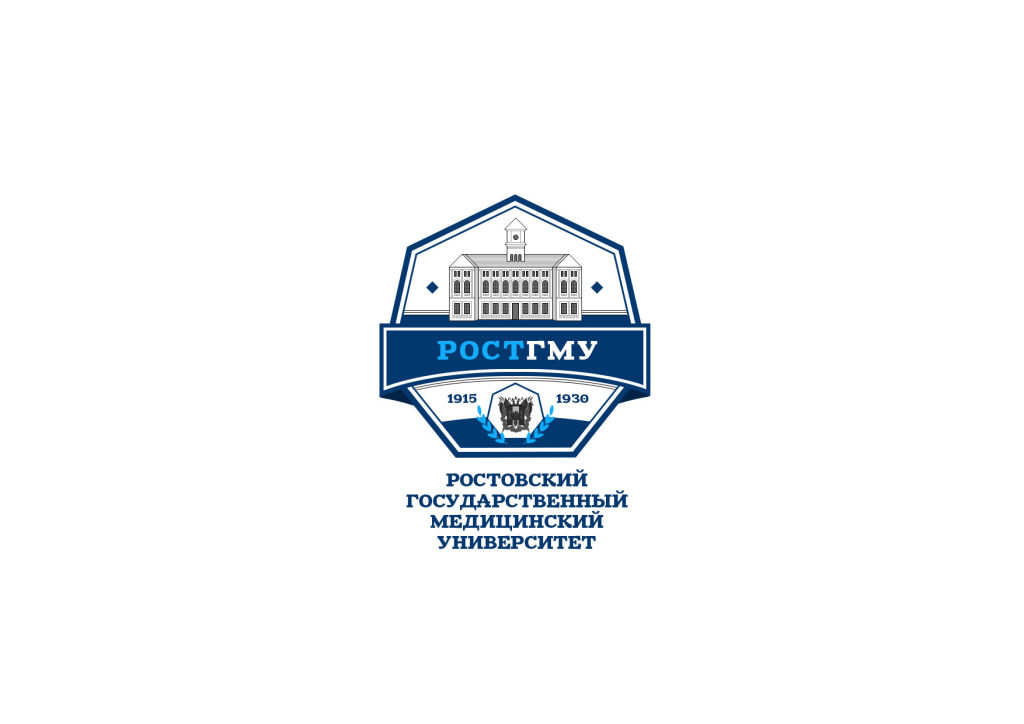 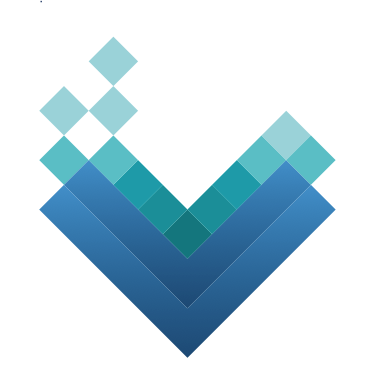 Научная специальность
3.1.18 Внутренние болезни 

Соискатель:
Лихачев-Мищенко Олег Валерьевич

Научный руководитель:
Проф., Д.м.н. Хаишева Лариса Анатольевна
Ростов-на-Дону
2022г.
Актуальность исследованияФибрилляция предсердий и хроническая почечная недостаточность
Предполагаемая распространённость ФП
Предполагаемая глобальная распространённость ХПН по стадиям
≥2% мирового населения
3.5%
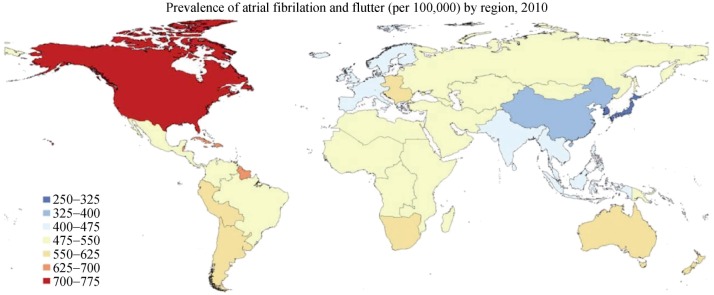 3.9%
7.6%
0.4%
0.1%
Ji-Cheng Lv et. al. Prevalence and Disease Burden of Chronic Kidney Disease – A Systematic Review and Meta-Analysis PLoS One. 2019; 11(7): e0158765.
Ko D. et. Al. Nat Rev Cana 2019:13:321
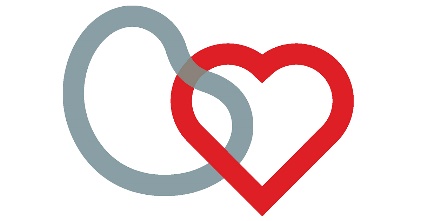 [Speaker Notes: Я бы хотел обсудить с вами проблему находящуюся на стыке этих двух патологий
На сегодняшний день ХПН в различных стадиях по данным метаанализов встречается более чем у 14% общего населения планеты, в то время, как фибрилляция предсердий со своей несовершенной системой выявления – в 2% от общей популяции.]
Фибрилляция предсердий и хроническая почечная недостаточность часто коморбидны
2 Стадия
СКФ 60-89
3Б Стадия
СКФ 30-44
5 Стадия
СКФ <15
4 Стадия
СКФ 15-29
3А Стадия
СКФ 45-59
1 Стадия
СКФ >90
ХПН  ≈  50%
ФП 
4-27%
5 Стадия
≈10%
ХПН
ФП
Jonsson KM., et al. The AURICULA study
Thrombosis Research 2011:128:34
Marinigh R, Lane DA, Lip GYH, 
JACC 2011:57:1339
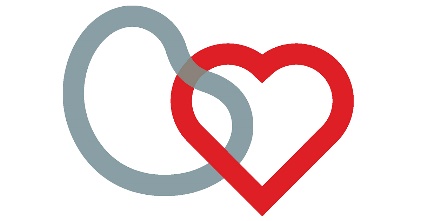 [Speaker Notes: Эти состояния часто бывают коморбидны, согласно данным метаанализа из американского журнала кардиологии – от 4 до 27% больных ХПН страдают фибрилляцией предсердий и около 50% больных фибрилляцией предсердий – страдают ХПН, около 10% от которых – можно отнести к 5 стадии, требующей постоянной заместительной почечной терапии – гемодиализа]
ФП увеличивает риск прогрессии ХПН до терминальной стадии
Причины смерти пациентов на гемодиализе
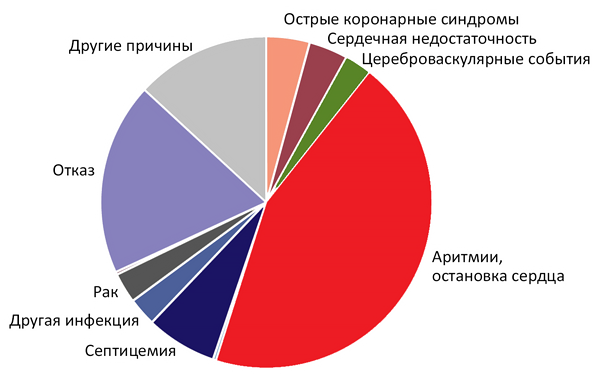 USRDS, 2021.
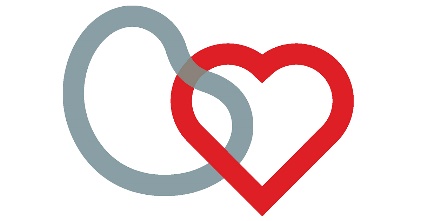 [Speaker Notes: Так же существует группа исследований, говорящих о том, что пациенты с ФП имеют больший риск ухудшения скорости клубочковой фильтрации и развития протеинурии, а так же по данным КРИК study – до 3 раз больший риск развития тотальной почечной недостаточности за время 5.9 летнего наблюдения.]
Цель работы:
Изучить нарушения ритма  у пациентов с терминальной почечной недостаточностью, получающих программный гемодиализ
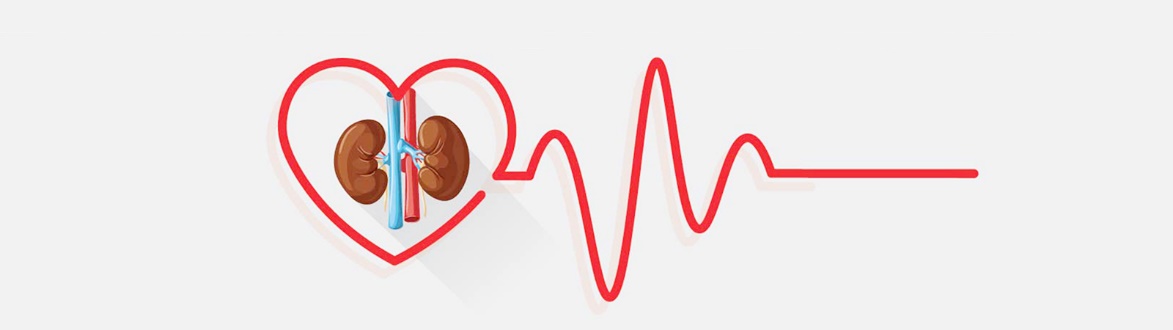 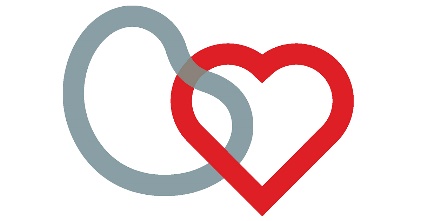 Задачи :
1.Изучить распространенность аритмий у пациентов проходящих хронический гемодиализ на основании данных 7-дневного ХМ ЭКГ. 

2. Оценить связь показателей ЭхоКГ с возникновением  интрадиализных и постдиализных аритмий. 

3. Оценить связь возникающих аритмий с электролитными нарушениями.

4. Определить  связь уровней биомаркера прогноза ХПН - фактора роста фибробластов (FGF - 23) и биомаркера прогноза ХСН - стимулирующего фактора роста (sST-2) у данных пациентов с аритмиями и негативными событиями.  

5. Оценить наиболее значимые сердечно-сосудистые события и летальные исходы у обследованной категории пациентов в течении не менее 40 месяцев от начала наблюдения. Выявить  наиболее значимые факторы,  из изучаемых, влияющие на прогноз у пациента с терминальной почечной недостаточностью.
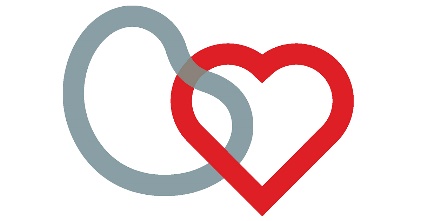 Материал исследования
Проспективное исследование проводится на базе РостГМУ и  диализного центра больницы ФМБА Ростова на Дону, начато в 2018 году, средняя длительность наблюдения  в общей группе 40 месяцев
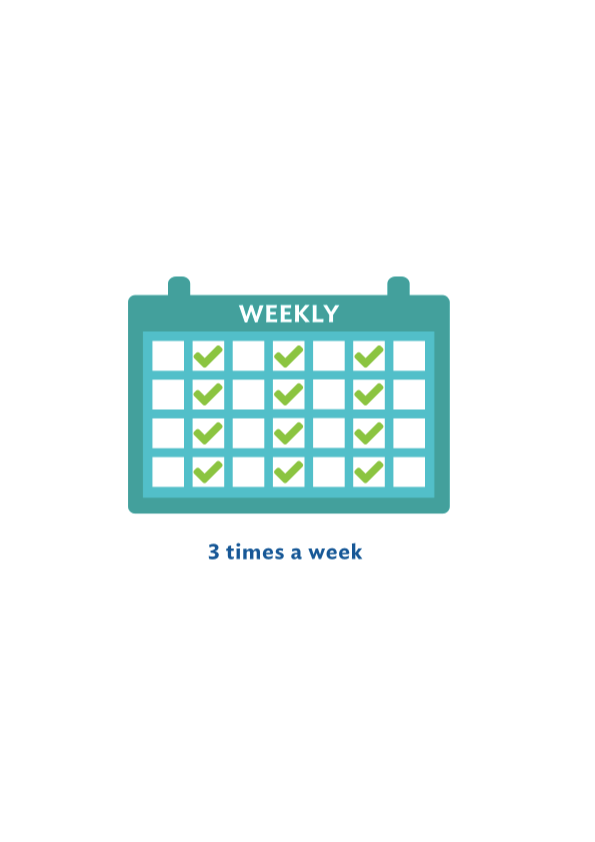 Схема диализа 2/2/3
Объект исследования – пациенты, проходящие хронический гемодиализ не менее 6 месяцев до момента включения в исследование по схеме 2/2/3.
Критерии включение в исследование
Критерии исключения из исследования
Мужчины и женщины в возрасте старше 18 лет
Доминирующий синусовый ритм на момент включения  в исследование
Имплантированные кардиостимуляторы
Прием антиаритмической терапии
Пересадка сердца
Пациенты перенесшие острый инфаркт миокарда, ангиопластику, оперативное лечение ВПС и ППС
Острое нарушение мозгового кровообращения
ИБС III-IV ФК или ХСН по NYHA III-IV ФК 
Терминальные злокачественные образования 
Остаточная почечная функция
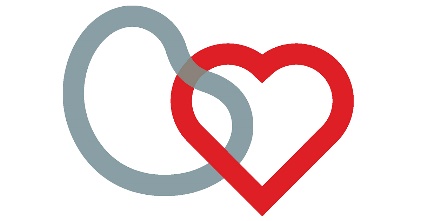 Методы исследования
Обследования:
7-дневное холтеровское мониторирование с регистрацией желудочковых и наджелудочковых событий и оценкой основных интервалов

Эхокардиографическое исследование до и после процедуры диализа 

Лабораторные исследования – ОАК, биохимический анализ крови, электролиты плазмы, липидограмма

Анализы фактора ростов фибробластов (FGF-23) и стимулирующего фактора роста (sST-2)

II этап - проспективная  оценка сердечно-сосудистых событий происходящих с пациентом.
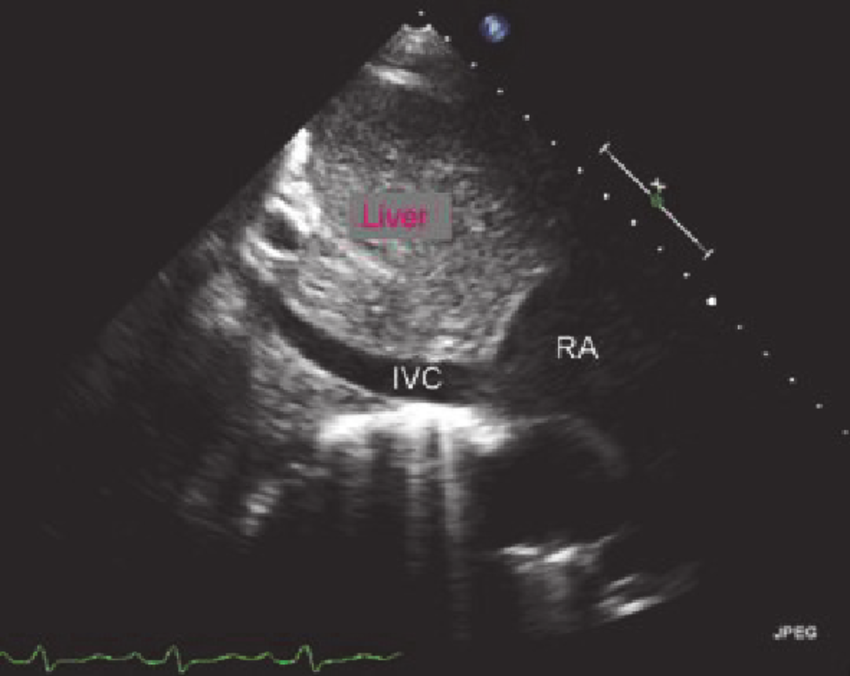 Печень
ПП
НПВ
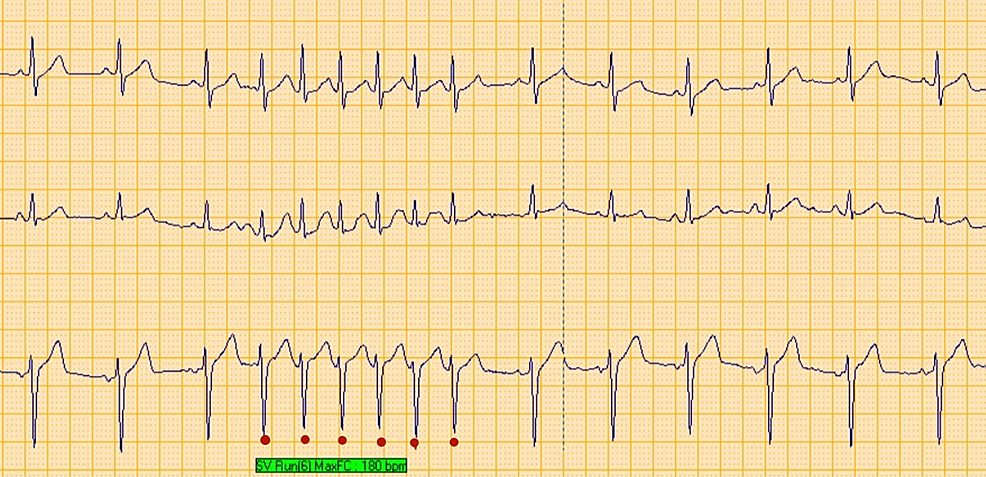 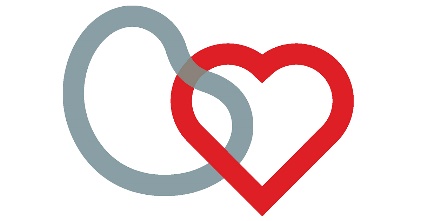 Научная новизна
Впервые будет проведено 7-дневное Холтеровское мониторирование  ЭКГ, включающее -  предиализный период, интрадиализный и постдиализный периоды,  произведена оценка нарушений ритма сердца, у пациентов находящихся на программном гемодиализе. 

	Впервые будут определены взаимосвязи наиболее значимых параметров Эхокардиографии   с данными холетровского мониторирования ,  клинико-лабораторными данными влияющие на развитие аритмии .

	Впервые будут оценены связи показателей фактора роста фибробластов (FGF – 23) и стимулирующего фактора роста (sST-2) у пациентов  с терминальной почечной недостаточностью, находящихся на программном  гемодиализе  с параметрами эхокардиографии и холтеровского мониторирования ЭКГ.

	Впервые будут выявлены наиболее значимые из изученных факторов , влияющие на прогноз у данной категории пациентов.
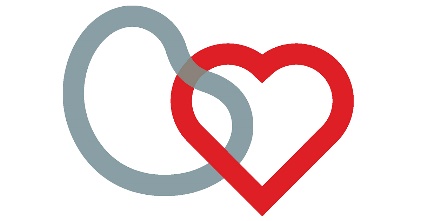 Практическая значимость
Полученные данные позволяет осуществлять наиболее значимую многокомпонентную профилактику сердечно-сосудистых событий у пациентов, находящихся на программном гемодиализе : 

Позволят разработать алгоритмы ведения пациентов  для врачей диализных центров, с  целью выявления пациентов с индрадиализными и постдиализными нарушениями ритма.

Позволят применить полученные знания  эхокардиографии и холтеровского мониторирования,  для врачей  терапевтов, кардиологов, аритмологов  -  с целью правильного и своевременного выявления и лечения данных нарушений ритма,  основываясь на механизмах ведущих к их возникновению.
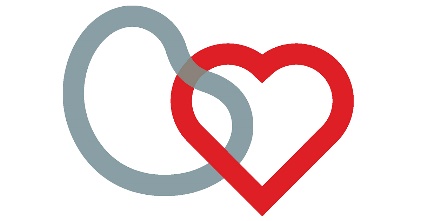 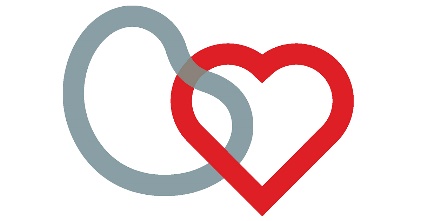 Публикации на тему исследования
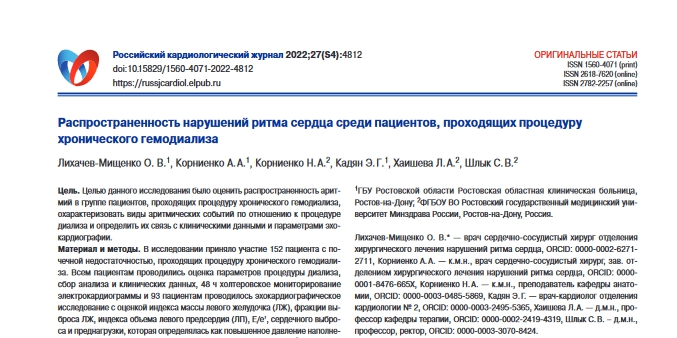 Распространенность нарушений ритма сердца среди пациентов, проходящих процедуру хронического гемодиализа Российский кардиологический журнал 2022;27(S4):4812

Оценка влияния бессимптомных наджелудочковых аритмий на частоту возникновения серьезных нежелательных последствий у пациентов, находящихся на хроническом гемодиализе. Южно-Российский журнал терапевтической практики Том 3, № 2 (2022)

БЕССИМПТОМНЫЕ НАДЖЕЛУДОЧКОВЫЕ АРИТМИИ У ПАЦИЕНТОВ, ПРОХОДЯЩИХ ПРОЦЕДУРУ ДИАЛИЗАРациональная фармакотерапия в кардиологии. 2021. Т. 17. № 1. С. 23-28. 

ВЛИЯНИЕ ПРОЦЕДУРЫ ГЕМОДИАЛИЗА НА ЭХОКАРДИОГРАФИЧЕСКИЕ ПАРАМЕТРЫ И НАДЖЕЛУДОЧКОВЫЕ НАРУШЕНИЯ РИТМА СЕРДЦАCardioСоматика. 2020. Т. 11. № 3. С. 29-34.
Доклады на конференциях на тему исследования
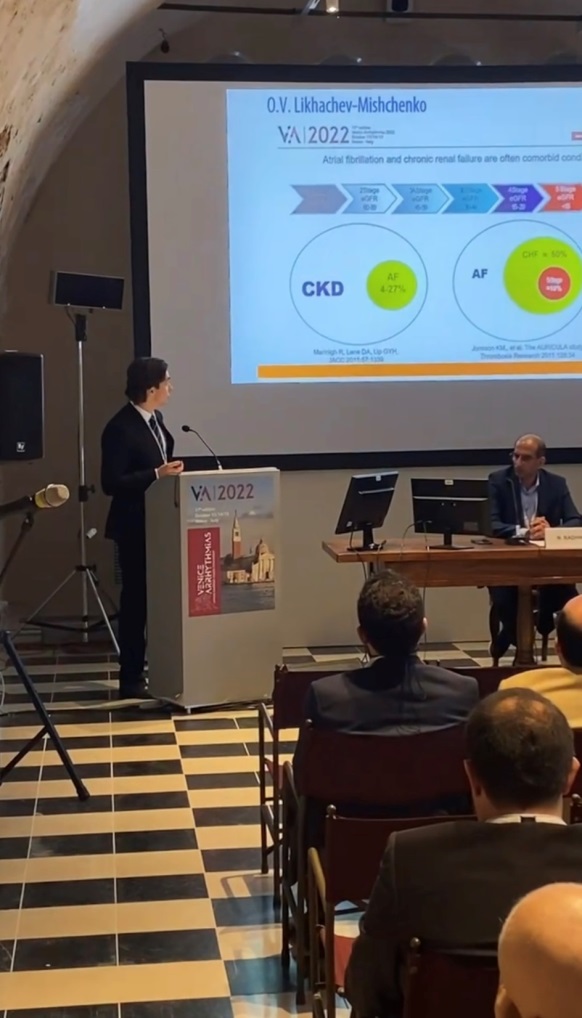 Right atrium and atrial fibrillation in hemodialysis patients. 
Сборник работ международной конференции “Venice Arrhythmias 2022”, Италия

2. FGF-23 correlation with atrial fibrillation in dialysis patients.
Сборник работ международной конференции кардиологов ESC 2019 Digital Expirience.

3. Наджелудочковые нарушения ритма сердца у пациентов на хроническом гемодиализе. 
В сборнике международной конференции CardioStim 2019 .

4. ЧАСТОТА И ПРЕДИКТОРЫ НАДЖЕЛУДОЧКОВЫХ НАРУШЕНИЙ РИТМА У ПАЦИЕНТОВ ПРИ ХРОНИЧЕСКОМ ГЕМОДИАЛИЗЕ 
В сборнике: I съезд Евразийской аритмологической ассоциации. 2018. С. 45-46.
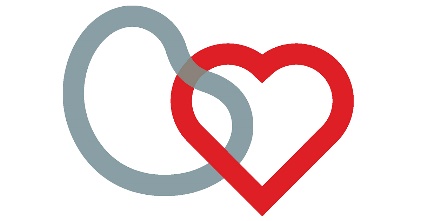 Спасибо за внимание!